Enhancing Fellows’ Communication Skills
ASH Program Directors’ Workshop
Mark Heaney MD PhD
Disclosures for Mark Heaney, MD
In compliance with ACCME policy, ASH requires the following disclosures to the session audience:
52nd ASH Annual Meeting ♦ Orlando, FL
Doctor-patient communication is not always optimal
Our patients sometimes have unmet information needs regarding: 
Extent of disease and prognosis
Treatment options
Side effects
Observational research shows room for improvement in physician communication, e.g.:
Recognizing and responding to patient cues
Soliciting patient agendas
Empathic responses
Development of Comskils Program
Concept developed by Department of Psychiatry (David Kissane, Richard Brown, Carma Bylund)
Modules reviewed in collaboration with Heme-Med Onc Fellowship Program
Program was reviewed in an iterative fashion and refined
Impact of Comskils on Core Competencies
Patient Care 
Medical Knowledge 
Practice-based Learning and Improvement 
Interpersonal and Communication Skills 
Professionalism 
Systems-based Practice
Impact of Comskils on Core Competencies
Patient Care 
Medical Knowledge 
Practice-based Learning and Improvement 
Interpersonal and Communication Skills 
Professionalism 
Systems-based Practice
Challenges and Barriers to Comskils Implementation
Lack of training, resulting in suboptimal skills and lower confidence
Emotional vulnerability
Conforming to traditional doctor-patient roles
Time constraints
Exploring the evidence for Comskil training
Maguire, Fairburn & Fletcher. BMJ 1986
Comskils Curriculum
Applied
1. Cutting edge concepts 
2. Breaking bad news
3. Prognosis
4. Shared decisions / clinical trials
5. Response to anger
6. DNR/Transition to palliative care
Elective
Working with interpreters
Conducting Family Meetings
Discussing Phase I Trials
Discussing Internet Information
Promoting Adherence
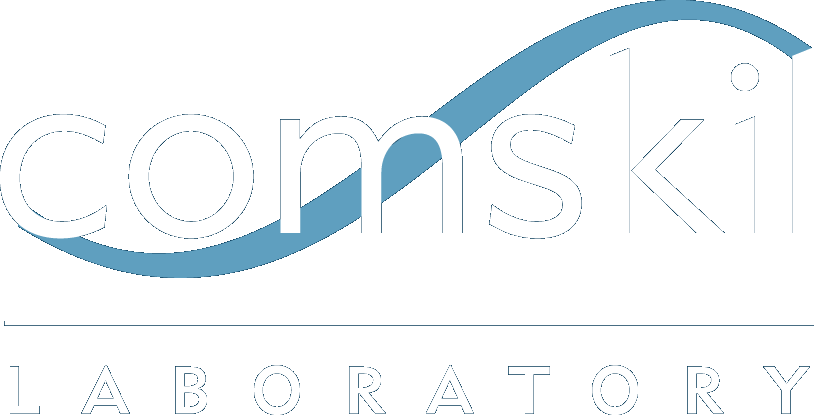 Comskils Curriculum
Applied
1. Cutting edge concepts 
2. Breaking bad news
3. Prognosis
4. Shared decisions / clinical trials
5. Response to anger
6. DNR/Transition to palliative care
Elective
Working with interpreters
Conducting Family Meetings
Discussing Phase I Trials
Discussing Internet Information
Promoting Adherence
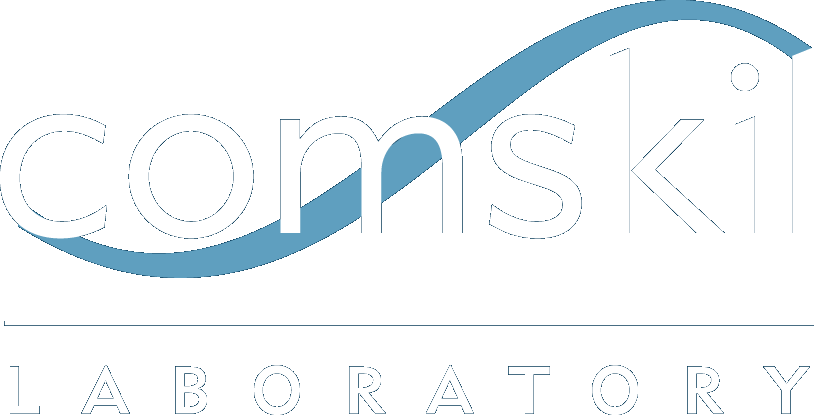 MSKCC Comskil Lab Structure641 Lexington Ave @ East 54th St.
Teaching Theater
 
6 Role-play Training Rooms with 2 cameras

Software platform for video playback
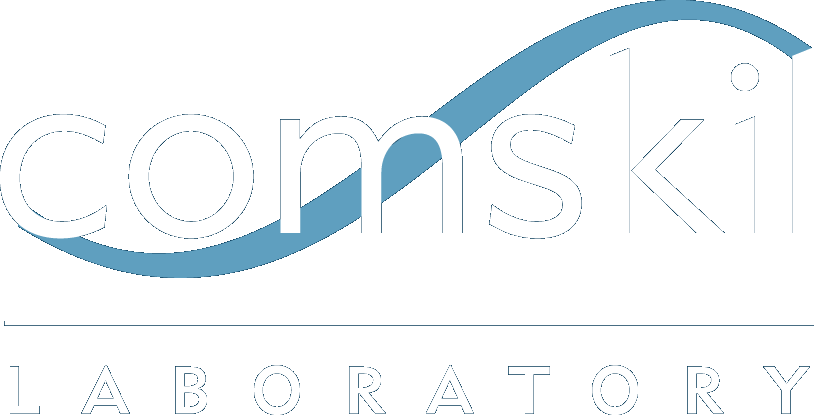 Comskils Format
Videotape of fellow interview with a new patient
Booklets
Didactic teaching presentation
Evidence, Group discussion, Communications Strategies, Exemplary Video
Small group role play
Actors, Facilitators matched with learners’ discipline
Follow up videotape of fellow interview with a new patient
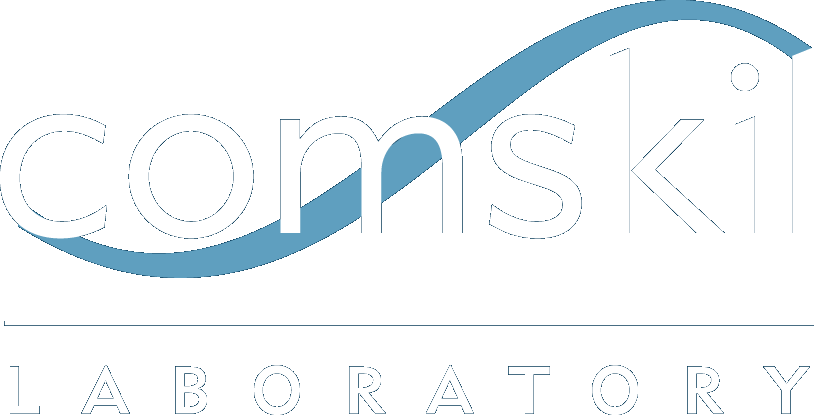 Importance of Role Play
Practice using new skills
Receive feedback from peers and facilitators
Use video playback
Observe peers
Learn self-reflection
Chance to ‘try again’
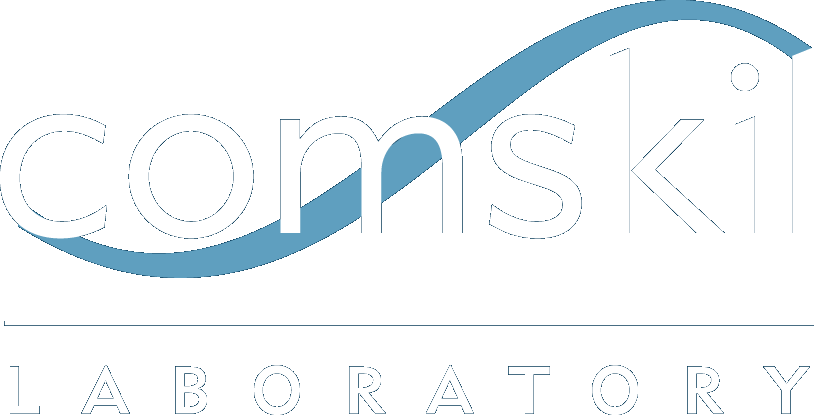 Faculty Development
Engage leadership of institution through Train-the-Trainer programs
Participation in Comskil Training as learners
Facilitator Training Programs
Currently 47 facilitators from diverse disciplines
Medical Oncology/Hematology
Surgery
Radiation Oncology
Neurology
Pediatrics
Currently, 21 psychosocial facilitators
Assessment and Feedback
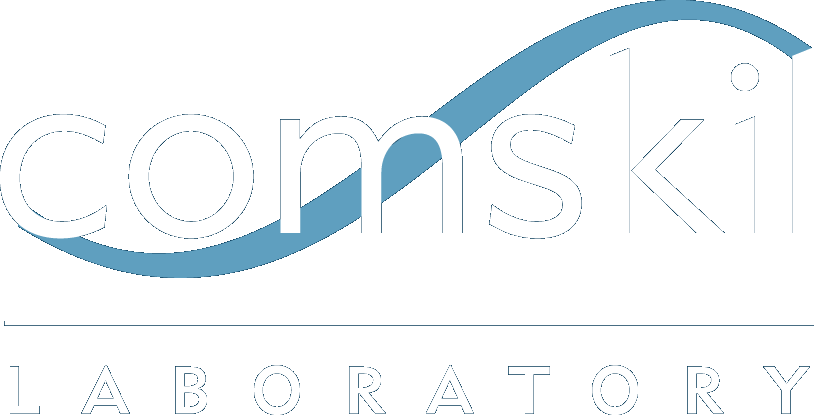 Comskils Training Approach
Brown et al. Communication Education 59; 235-248, 2010
Comskils Example:“Breaking Bad News”
Brown et al. Communication Education 59; 235-248, 2010
Comskils Process example
Brown and Bylund Acad Med 83:37-44, 2008
Level 4: Evaluation of Results
Patient Outcomes
Level 3: Evaluation of Behavior

Clinic Consultation Recordings
Level 2: Evaluation of Learning
Level 2B: Pre-Post training Standardized Patient Assessments
Level 2A: Pre-Post Training Self-efficacy
Level 1: Evaluation of Reaction
Course Evaluations
Model for Evaluation
Kirkpatrick Triangle
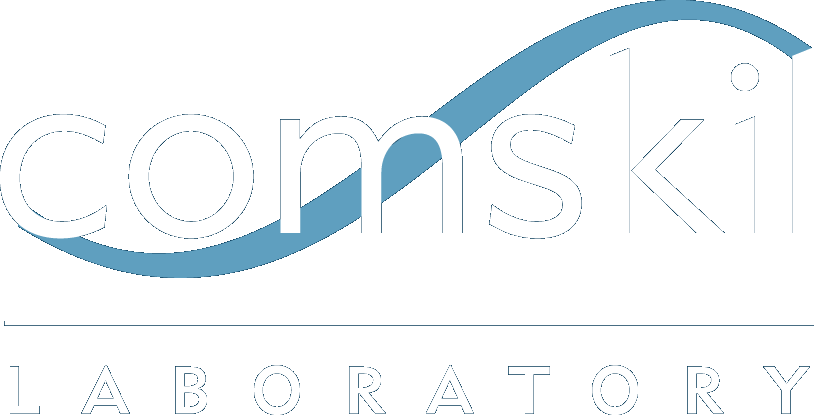 Comskils Course Evaluations
The skills I learned in this module will allow me to provide better patient care. (all means between 4-5)
The module prompted me to critically evaluate my own communication skills. (all means between 4-5)
The facilitators were effective. (all means between 4-5) 
Pre-Post self-efficacy: 
Significant changes across all modules and all participants.
Pre-training scores generally @ 3.5 
Post-training scores generally @4.5
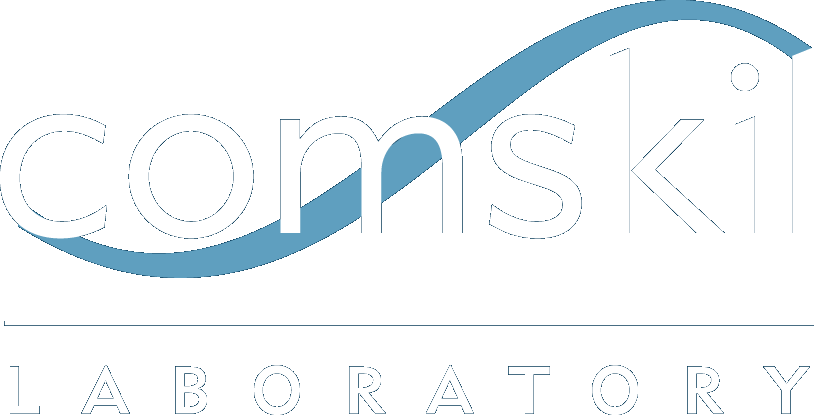 Comskils Feedback
Brown et al. Psycho-Oncology 19:408-414, 2010
Comskils Outcomes
Bylund et al. Psycho-Oncology 19: 583-593, 2010
Fellows’ Feedback
Didactic component repetitive of booklets
Presentations were shortened
Some modules substantially overlapped
“Discussing Prognosis” module was eliminated
Role playing portion was felt to be especially helpful due to real time feedback
Actors kept their jobs
Conclusion
Advanced cancer communication training can be integrated into an institution’s regular practice. 
Balance between “top-down” and “bottom-up” approaches.
Facilitators from each discipline key to success of program.
Training Program feedback led to a more tailored program and improved trainee satisfaction
Future work will include rigorous evaluation of the effects of the Comskil Training Program on clinician and patient outcomes.
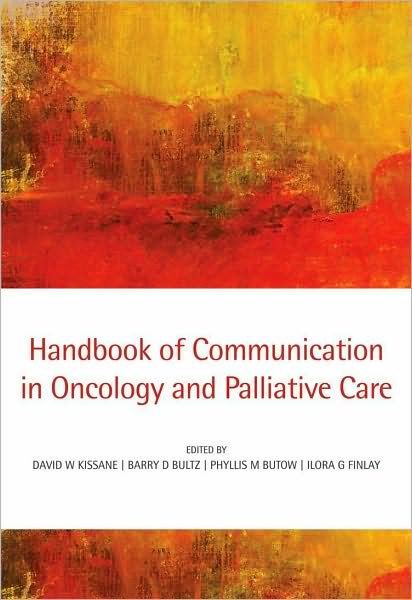 Acknowledgements
David Kissane, MD
Richard Brown, PhD
Carma Bylund, PhD
Chief Fellows, 2006-present
Dean Bajorin, MD
Jedd Wolchok MD PhD
Cheryl James